PRESENTATION DU LIVRE
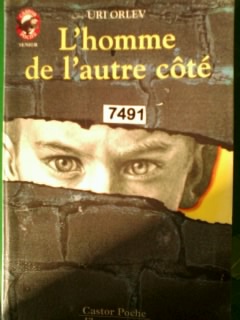 1ère Partie:
-Début du livre
-Personnage présent
-Lieu/époque
-Problème
Mes opinions
2ème Partie:

- Ce que j’ai aimer dans ce livre
- Ce que je n’ai pas aimer dans livre



                                   Océane Rivière 3èmK